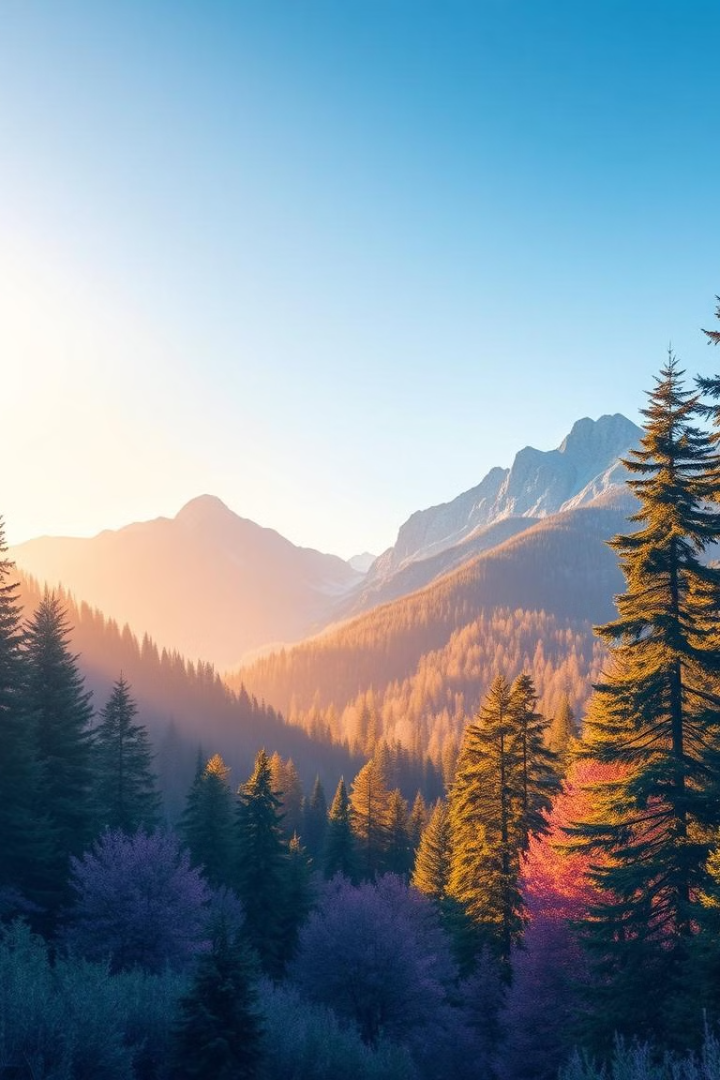 Практика реализации воспитательного потенциала урока географии  через формирование у учащихся понимания значимости целей устойчивого развития в решении глобальных проблем современности
Внедрение целей устойчивого развития в образовательный процесс географии - важный шаг к формированию ответственного поколения, которое понимает взаимосвязь между человеком и окружающей средой.
ТП
Подготовила 
учитель географии
Колбанова Т.В.
Цели устойчивого развития: определение, история и значение
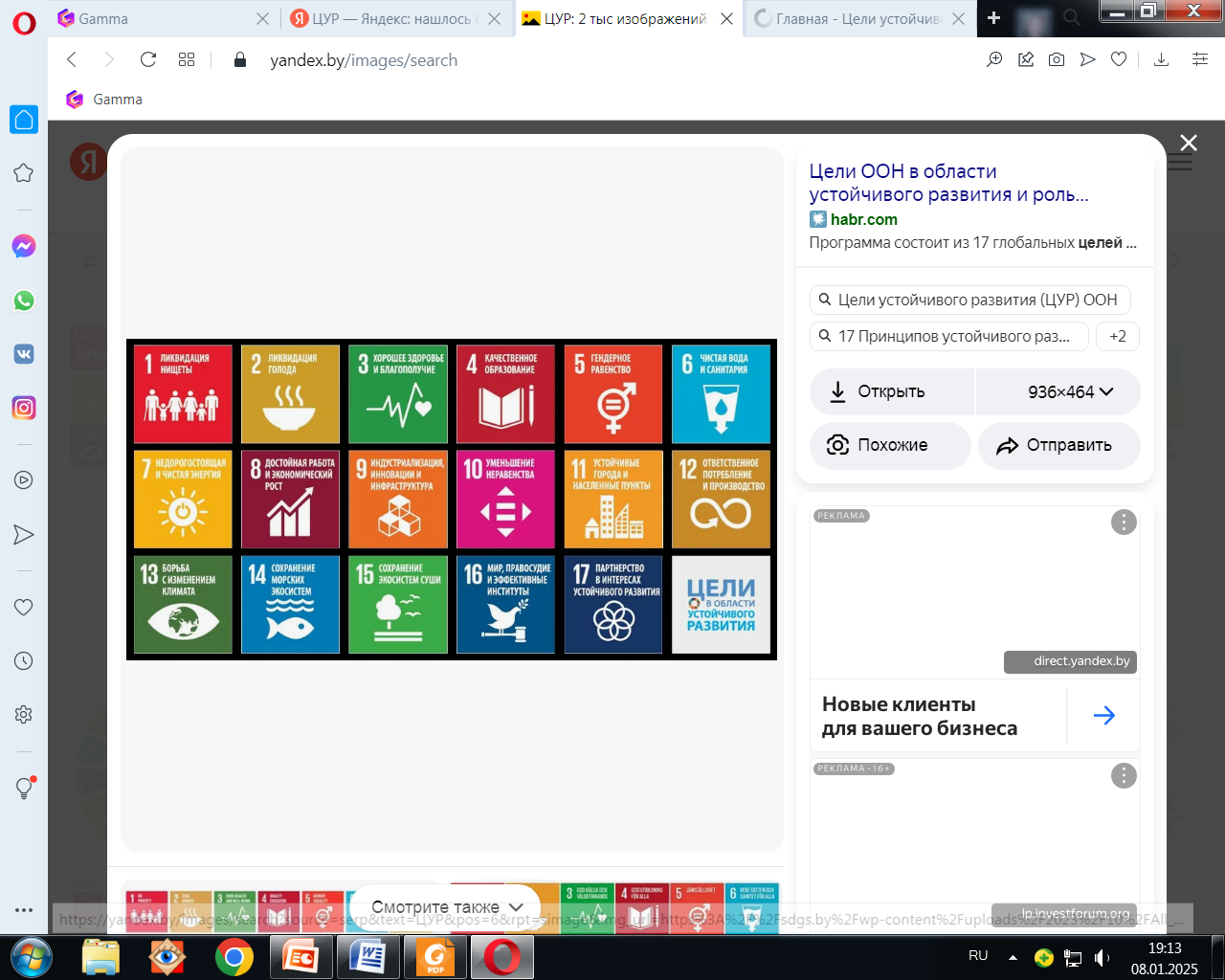 Определение
История
Цели устойчивого развития (ЦУР) - это 17 целей, которые были приняты ООН в 2015 году для построения более справедливого и устойчивого будущего.
Протоколом заседания Президиума Совета Министров Республики Беларусь от 2 мая 2017 года № 10 одобрена Национальная стратегия устойчивого социально- экономического  развития Республики Беларусь на период  до 2030 года
Значение
ЦУР призывают всех участников общества к совместным действиям для достижения устойчивого развития.
Актуальность внедрения целей устойчивого развития в образование
Проблемы глобального масштаба
Роль образования
Изменение климата, неравенство, истощение ресурсов - это вызовы, которые требуют глобального решения.
Образование является ключевым инструментом для формирования ценностных ориентаций и подготовки к решению глобальных проблем.
Реализации воспитательного потенциала уроков географии через призму Целей устойчивого развития ЦУР.  Уроки географии предоставляют уникальную возможность для развития этих важных качеств
ЦУР и их связь с географией
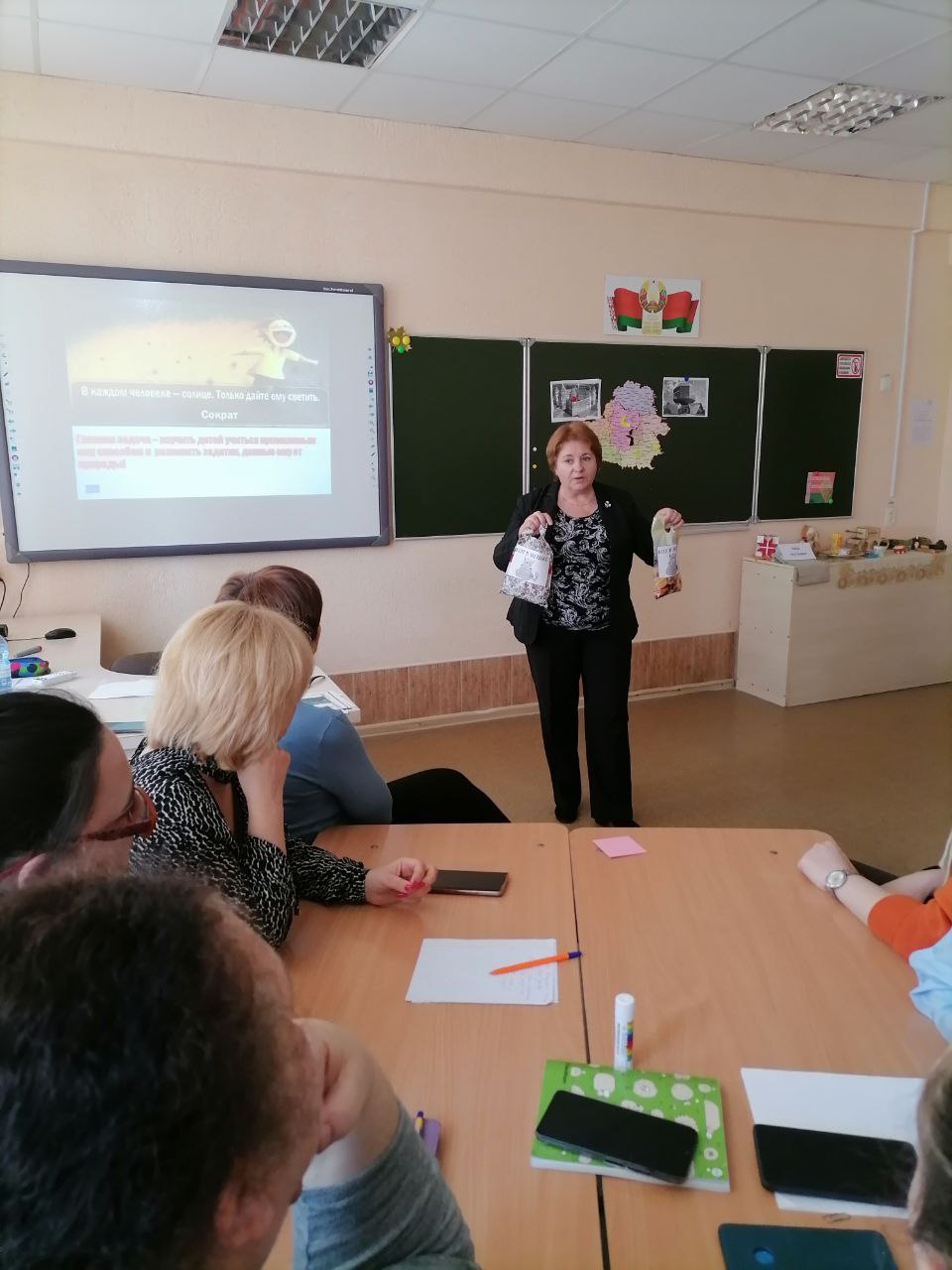 ЦУР 1: Ликвидация нищеты:  Анализ географических факторов, влияющих на уровень жизни населения.

ЦУР 2: Ликвидация голода:  Изучение проблем продовольственной безопасности, распределения ресурсов и сельскохозяйственных технологий.

ЦУР 3: Здоровье и благополучие:  Исследование влияния географических факторов на здоровье населения, распространение заболеваний.

ЦУР 13: Борьба с изменением климата:  Понимание климатических процессов, их последствий и способов адаптации.

ЦУР 15: Сохранение экосистем суши:  Изучение биоразнообразия, охраняемых территорий и проблем деградации земель.
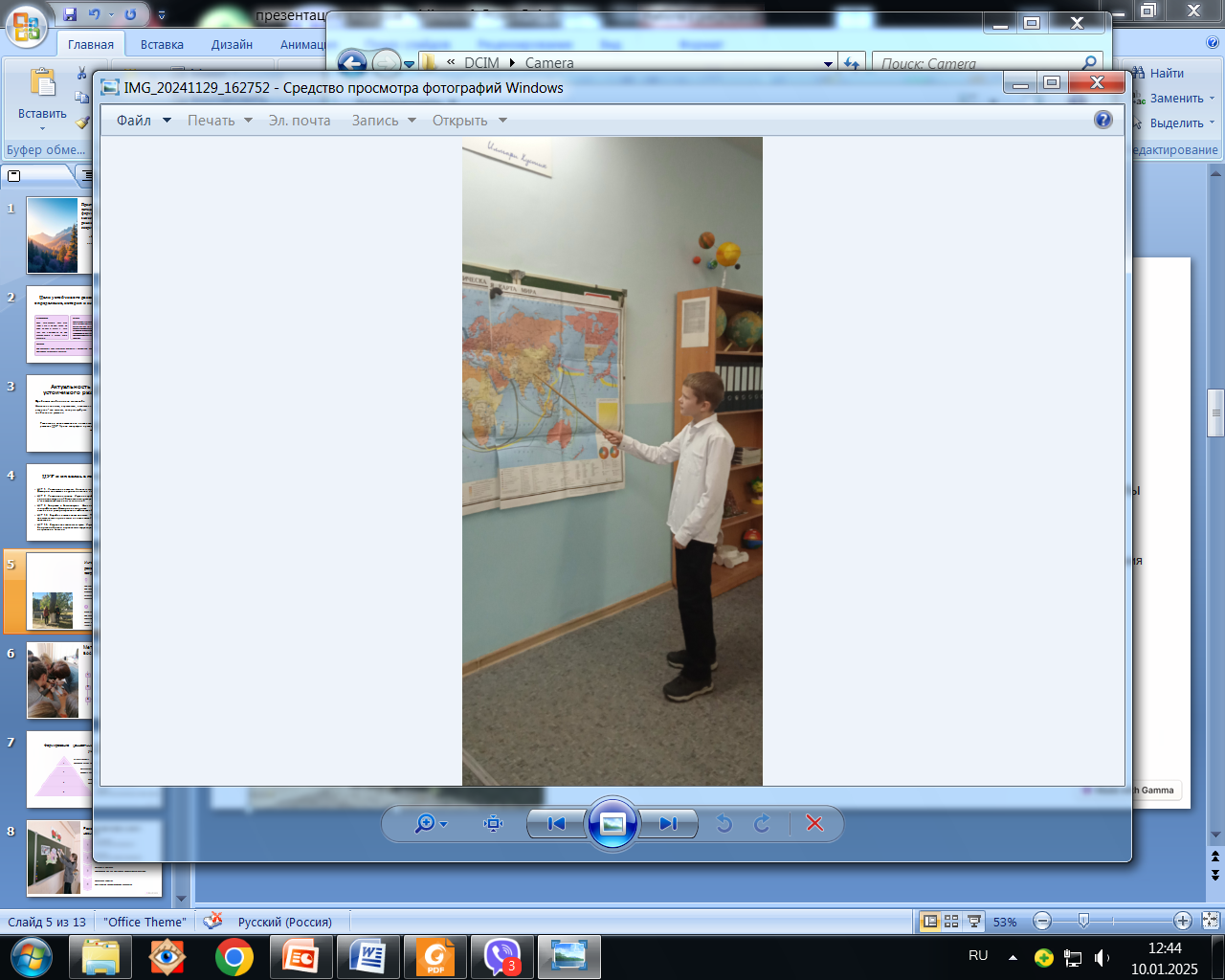 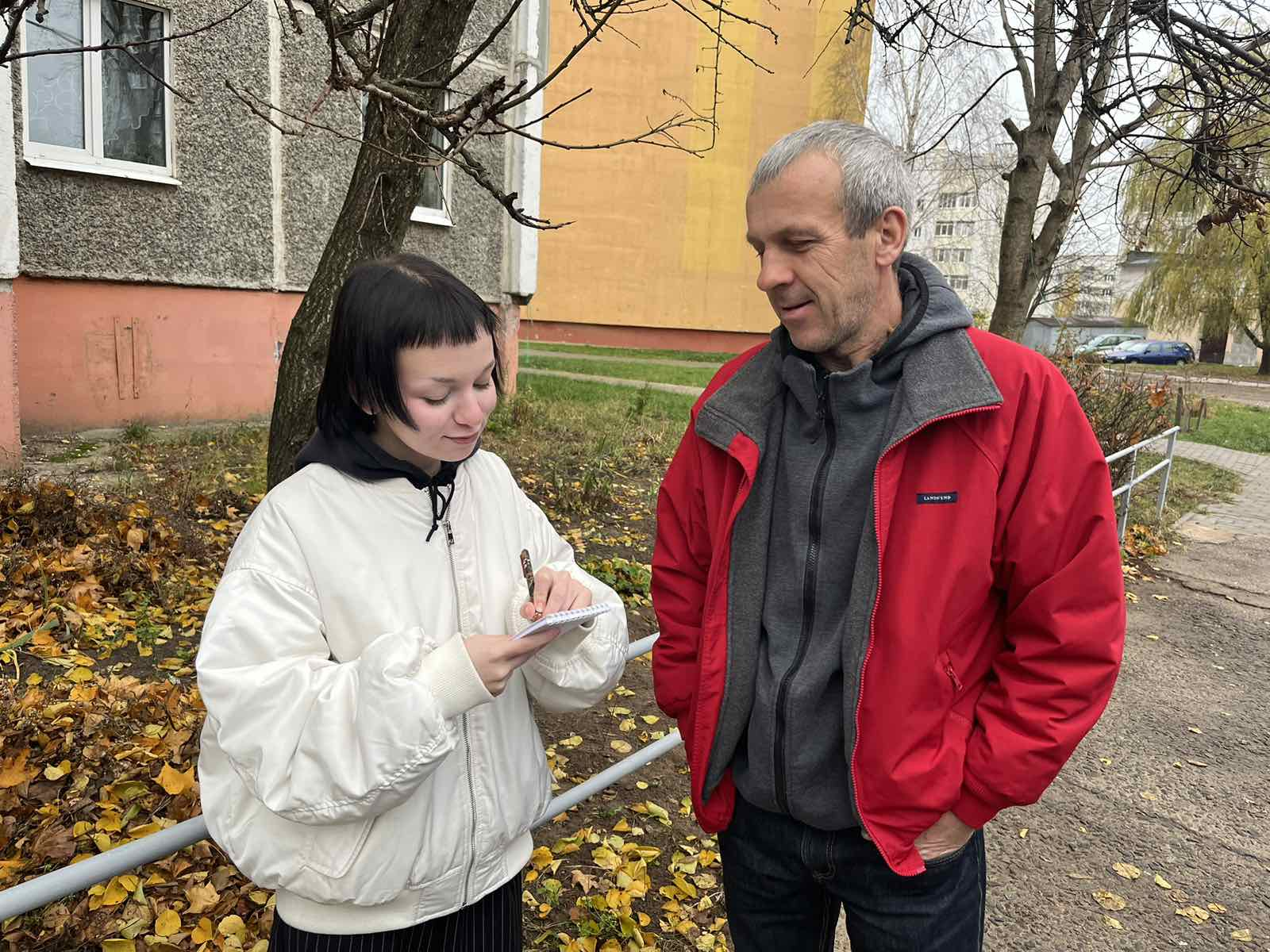 Интеграция целей устойчивого развития в содержание урока географии
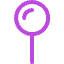 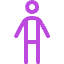 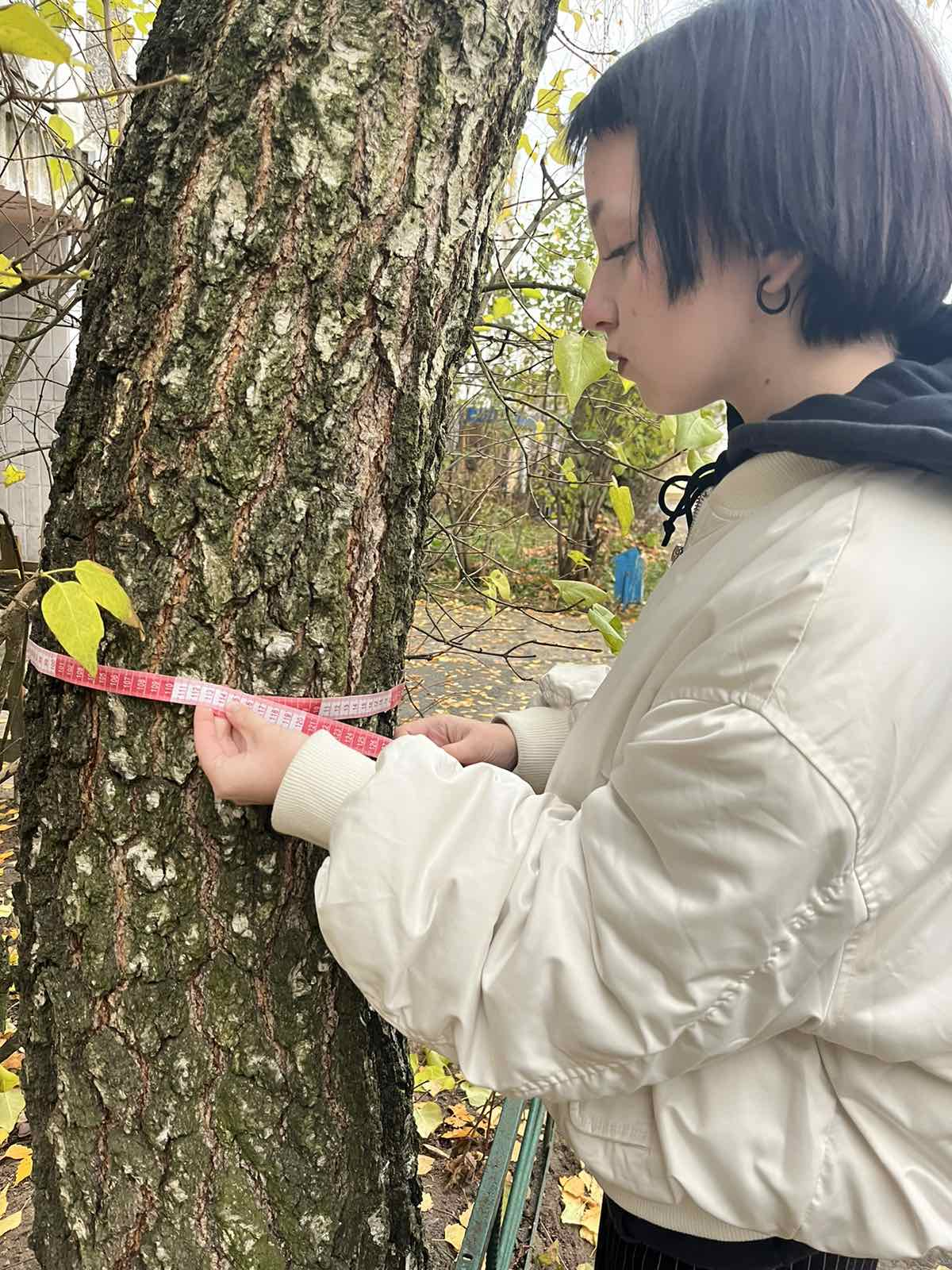 Географические аспекты
Социально-экономические аспекты
ЦУР тесно связаны с географией - от изменения климата и водных ресурсов до устойчивого сельского хозяйства и урбанизации.
ЦУР подчеркивают важность равенства, образования, здравоохранения и сокращения бедности.
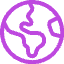 Экологические аспекты
ЦУР направлены на защиту биоразнообразия, сохранение лесов, борьбу с загрязнением и изменение климата.
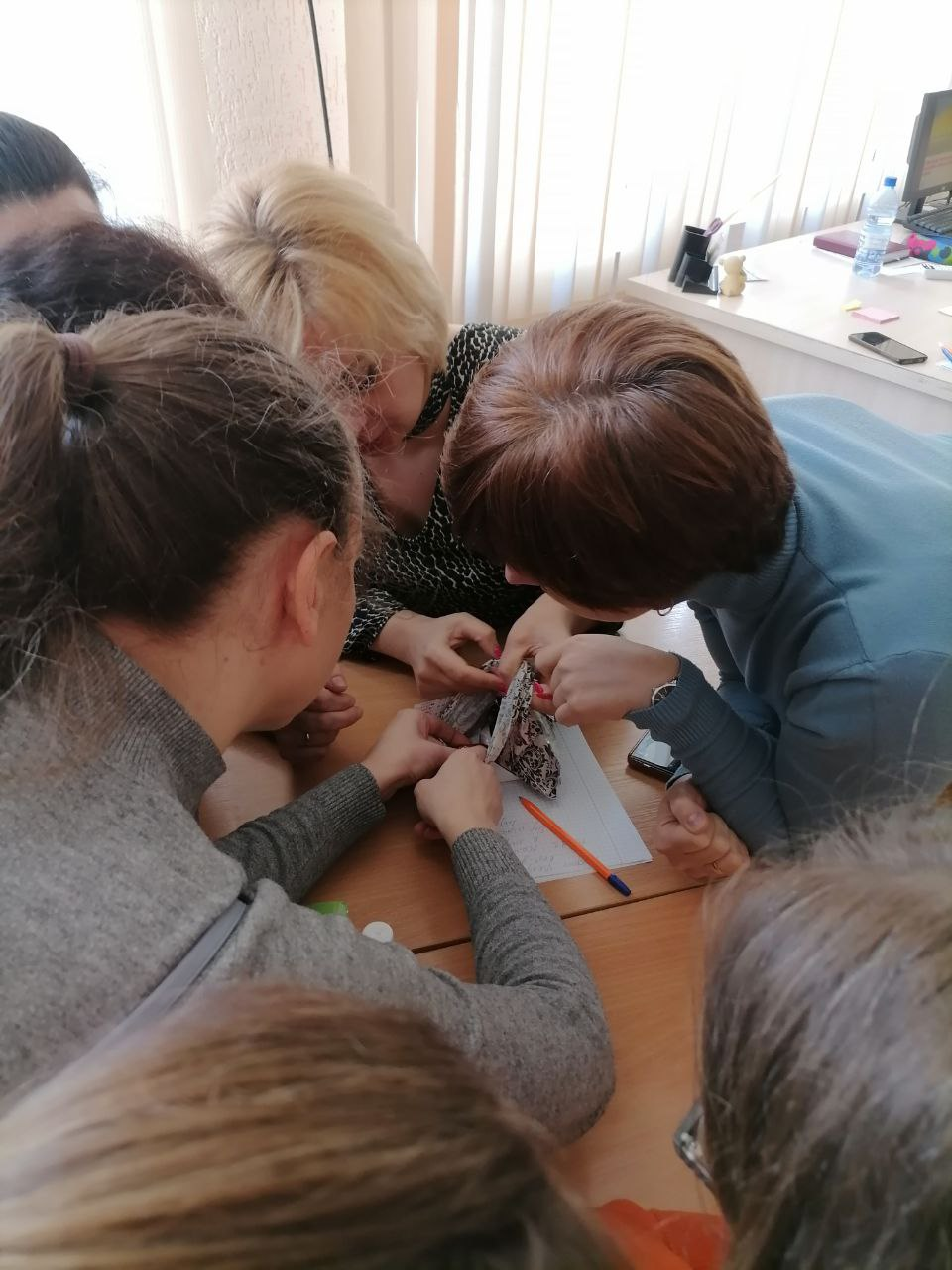 Методы и приемы реализации воспитательного потенциала
Проблемное обучение: постановка актуальных задач, связанных с ЦУР. Проектная деятельность:  Разработка проектов по решению местных экологических проблем.Использование мультимедийных ресурсов
1
Дискуссия: обмен мнениями, аргументация позиций, развитие критического мышления. Обсуждение актуальных глобальных вопросов, связанных с ЦУР. Демонстрация наглядных материалов о влиянии деятельности человека на окружающую среду.
2
Анализ кейсов: изучение реальных ситуаций, демонстрирующих влияние человеческой деятельности на окружающую среду. Работа с картами и атласами:  Анализ географического распределения ресурсов, проблем и успехов в достижении ЦУ.РЭкскурсии.  Прямое наблюдение и изучение природных и социальных объектов.
3
Формирование ценностных ориентаций и мировоззрения учащихся
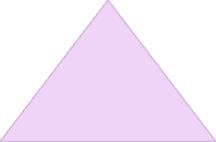 Ответственность
1
Понимание личной роли в сохранении планеты.
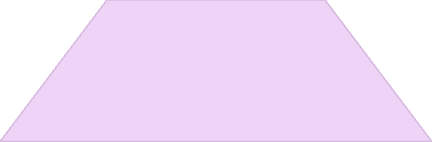 Сотрудничество
2
Важность совместных действий для достижения устойчивого развития.
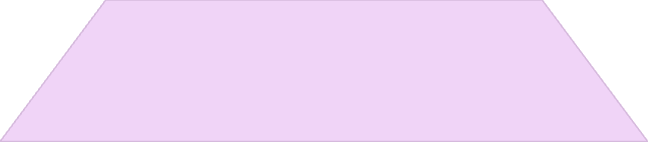 Уважение
3
Ценность биоразнообразия и экологического равновесия.
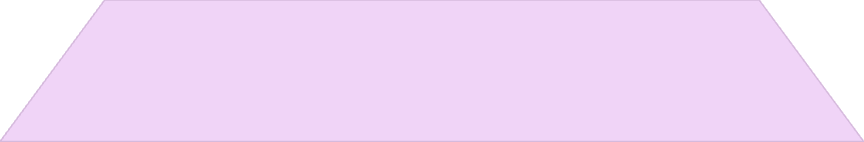 Справедливость
4
Необходимость решения проблем неравенства и социального благополучия.
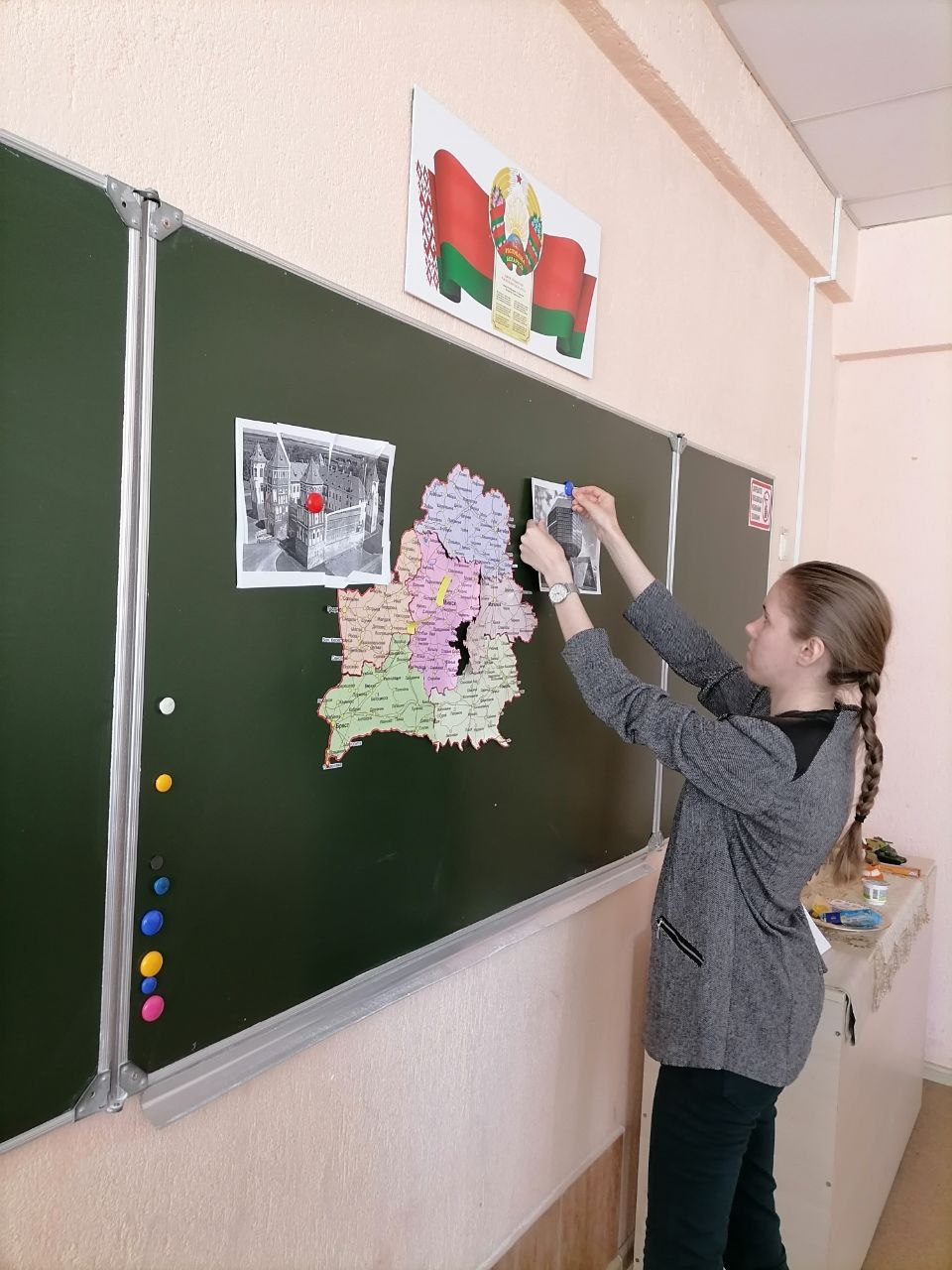 Развитие практических умений и навыков
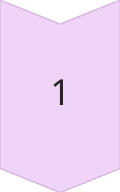 Поиск информации
Изучение различных источников данных о ЦУР.
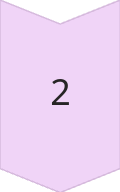 Анализ данных
Критическая оценка информации, выявление тенденций.
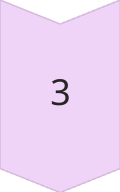 Разработка решений
Предложение мер для достижения целей устойчивого развития.
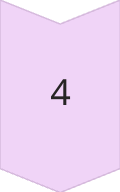 Реализация проектов
Практическое воплощение идей и инициатив.
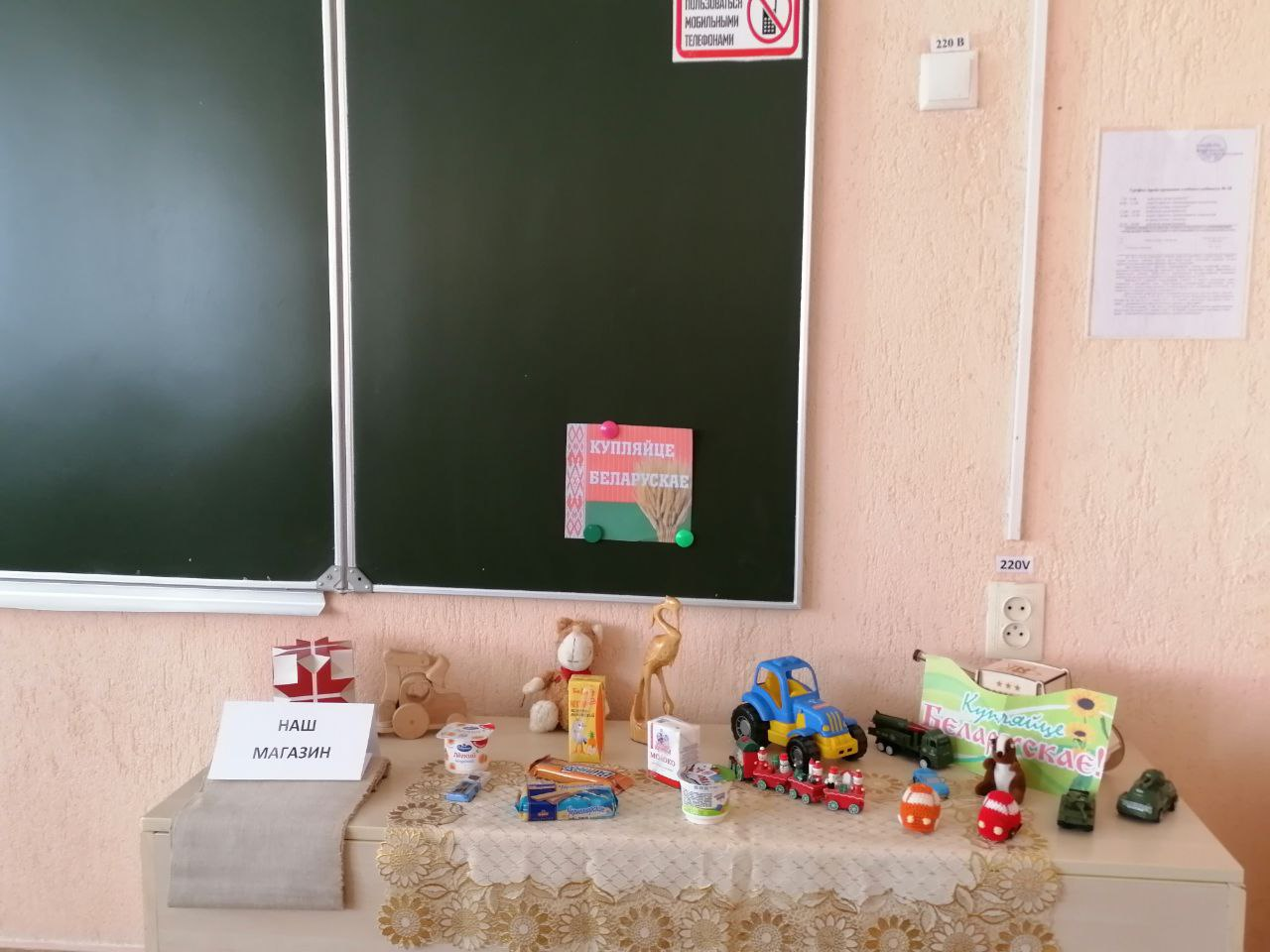 Примеры практических заданий
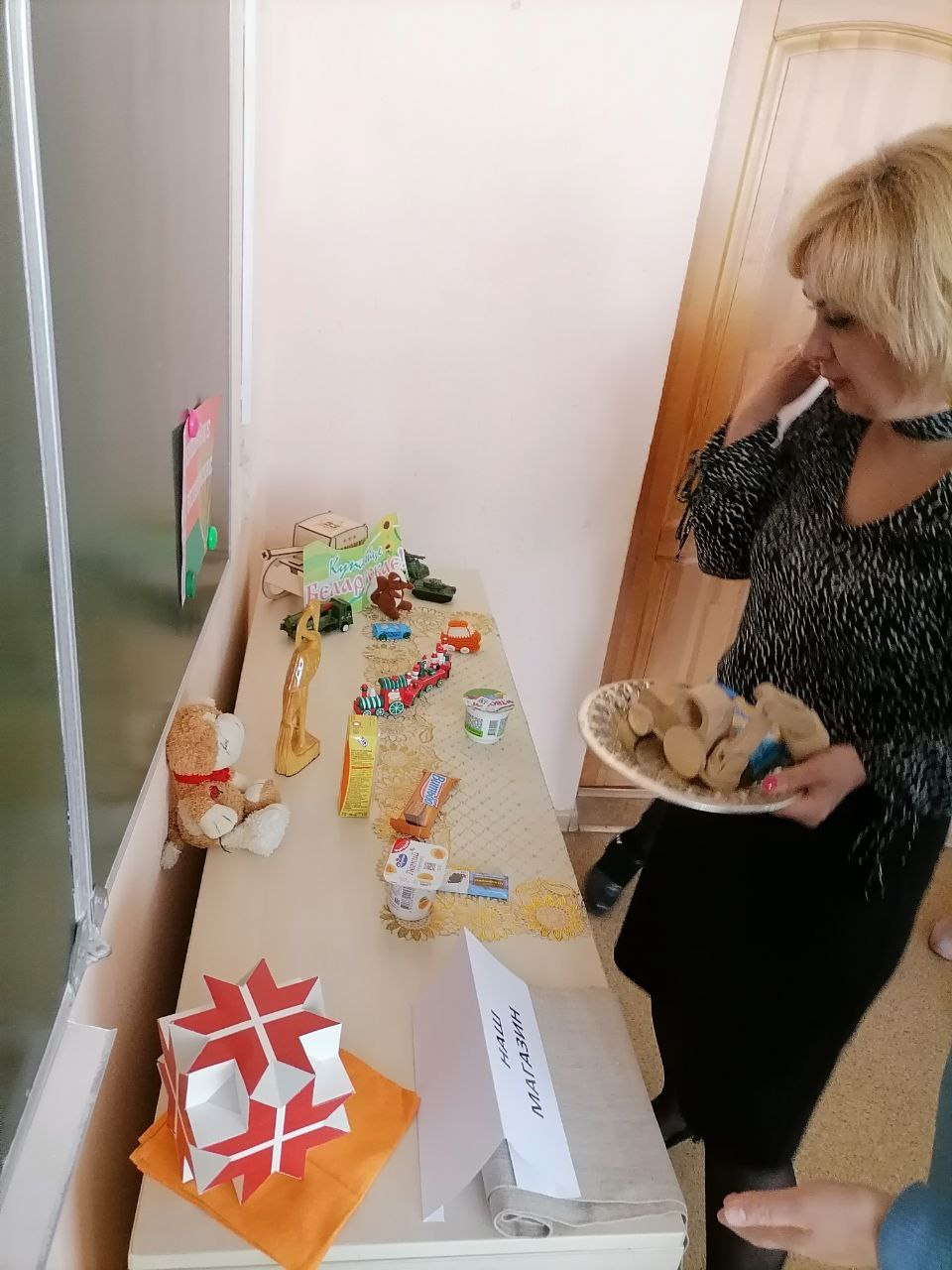 Анализ карт распределения природных ресурсов:  Определение регионов, нуждающихся в помощи в рамках ЦУР.
Исследование проблем загрязнения окружающей среды:  Разработка предложений по снижению антропогенного воздействия.
Создание презентаций о достижениях в области устойчивого развития:  Демонстрация успешных кейсов по реализации ЦУР.
Разработка экологических проектов для школьной территории:  Практическое применение полученных знаний для улучшения местной среды.
Составление сравнительных характеристик различных регионов мира:  Анализ уровня жизни, доступа к ресурсам и экологической ситуации.
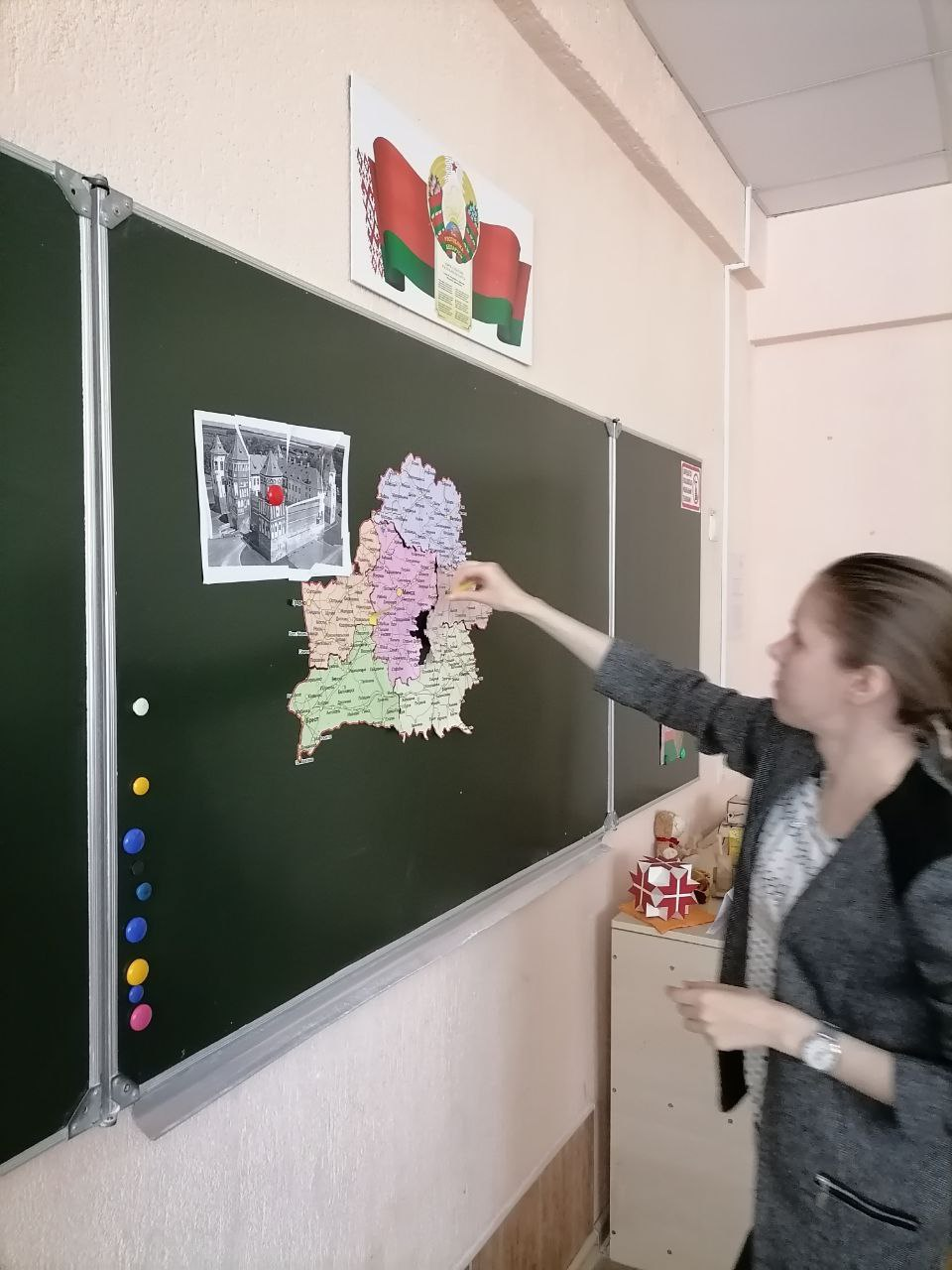 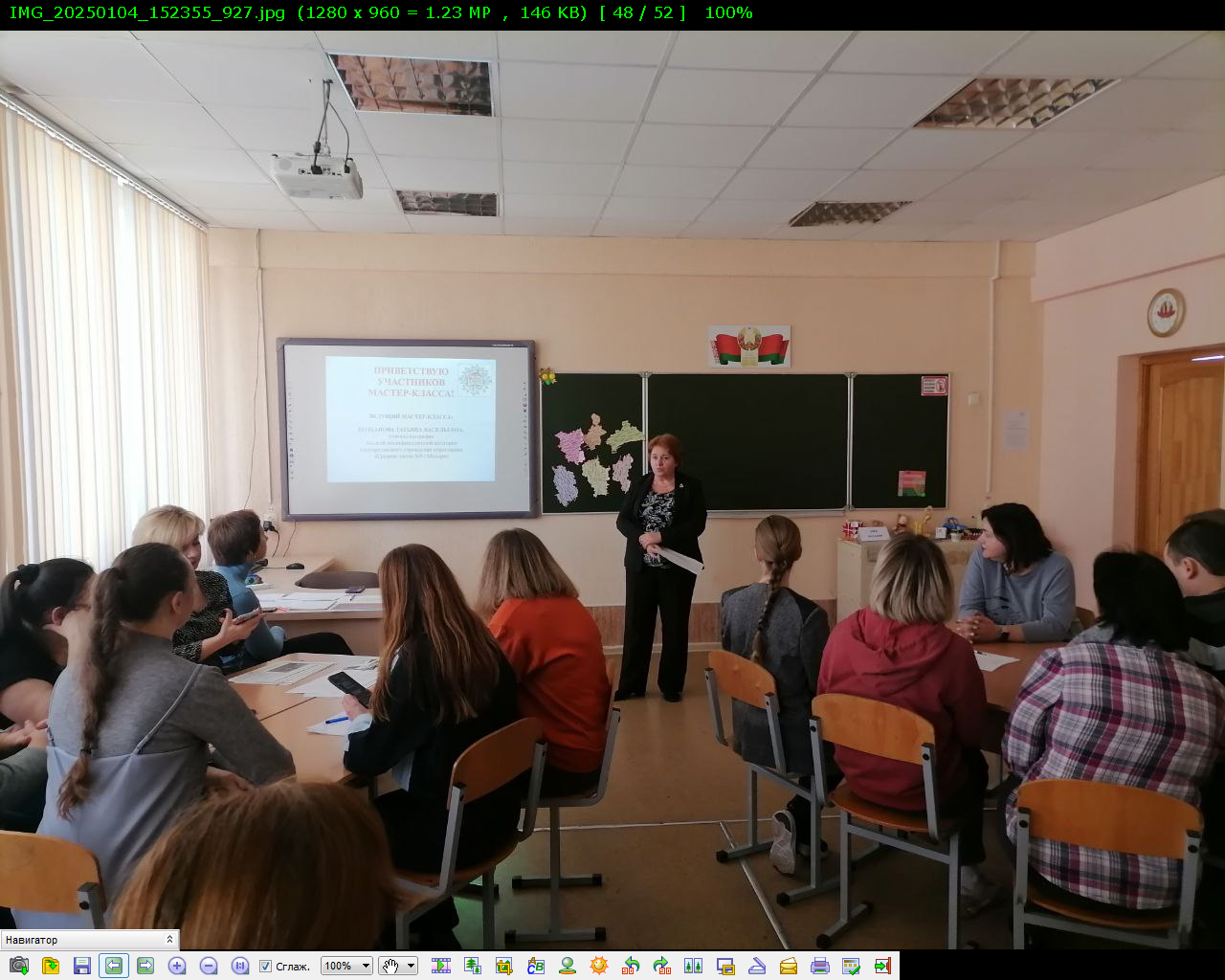 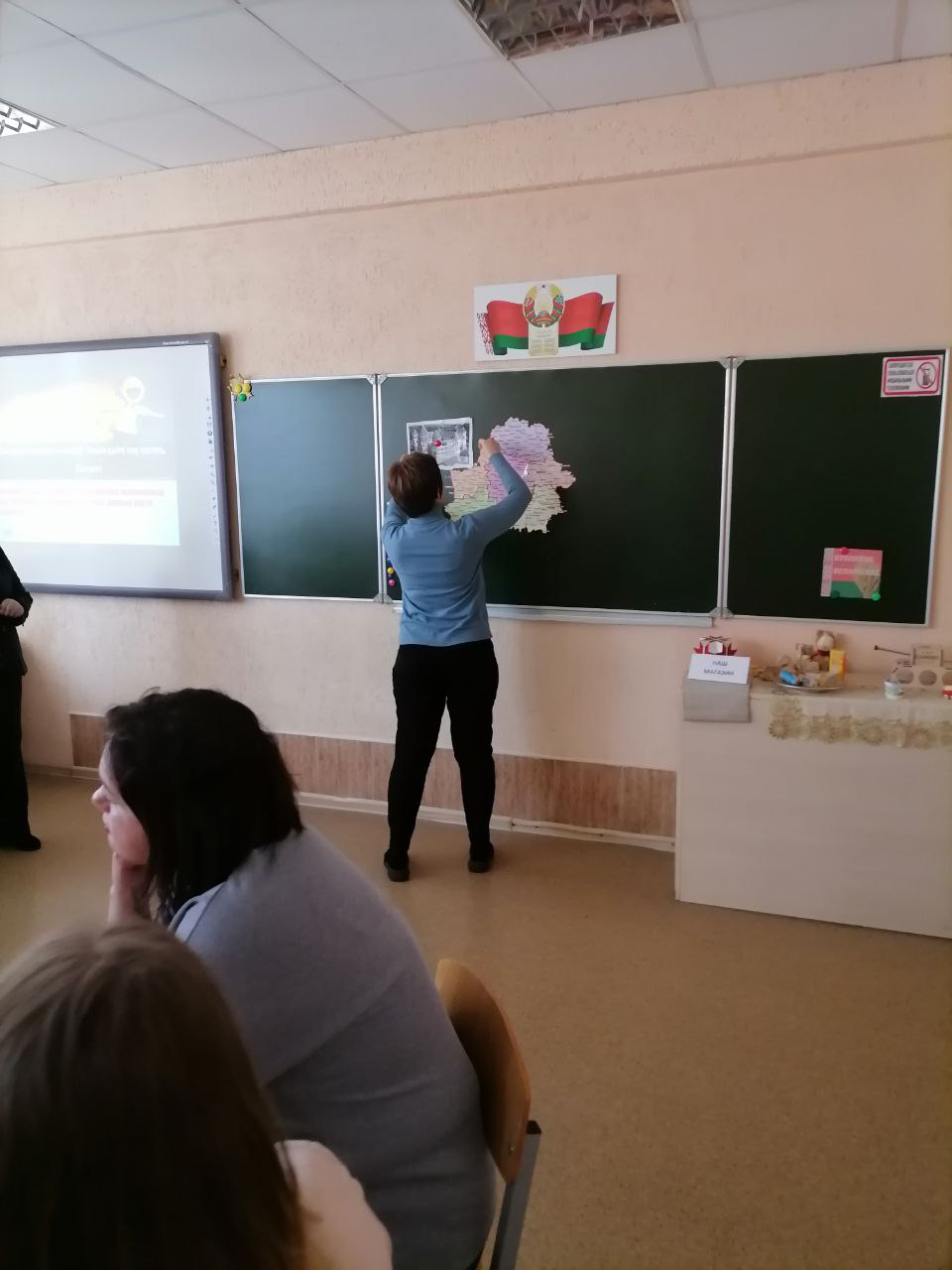 Роль учителя в реализации ЦУР
Учителя должны быть проводниками идей устойчивого развития, интегрируя ЦУР в учебный процесс, используя интерактивные методы обучения и формируя у учащихся критическое мышление, способствуя  формированию активной жизненной позиции.  они должны быть примером ответственного отношения к окружающей среде.
Формирование глобального мышления
Изучение географического разнообразия способствует пониманию глобальных взаимосвязей,  формированию толерантности и уважения к другим культурам,  способствует  пониманию необходимости  международного сотрудничества для достижения ЦУР.
Оценка эффективности
Эффективность интеграции ЦУР в уроки географии можно оценить по изменению уровня экологической грамотности учащихся,  их активному участию в природоохранных мероприятиях, а также  по росту их заинтересованности в решении глобальных проблем.
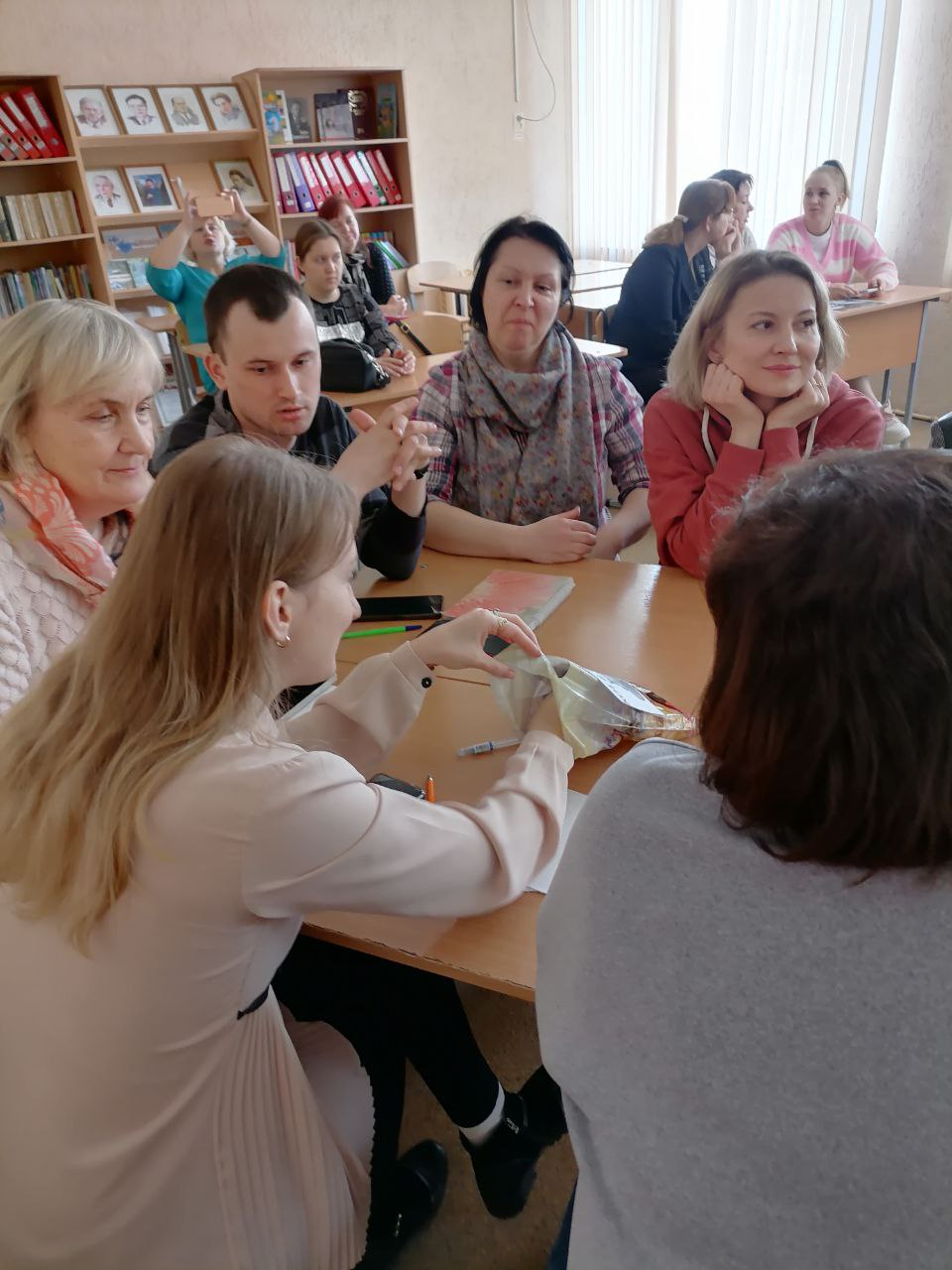 Перспективы и рекомендации
Внедрение целей устойчивого развития в урок географии - это не просто задача, а путь к формированию ответственного поколения, которое способно решать глобальные проблемы и создавать более справедливое и устойчивое будущее.
Интеграция Целей устойчивого развития в уроки географии – это не просто добавление новой темы, а  фундаментальное изменение подхода к образованию.  Это  способствует формированию  граждански активной личности, готовой к  решению  глобальных вызовов.  Географическое образование получает  новый импульс,  способствуя формированию  ответственного  отношения  к  будущему планеты.
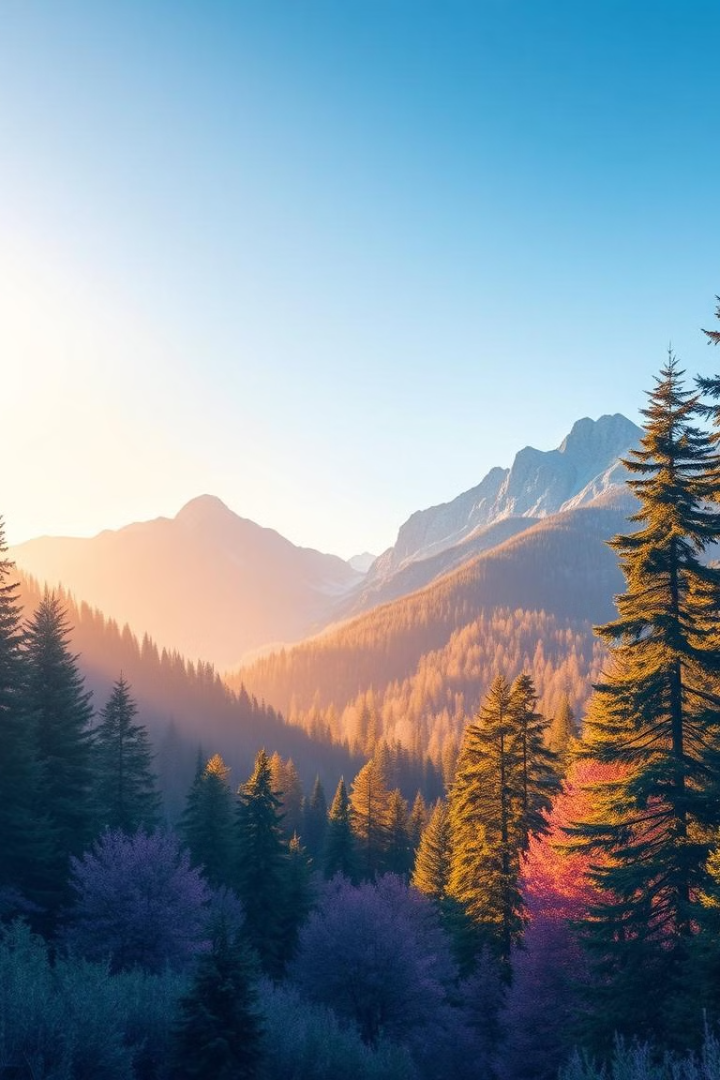 Практика реализации воспитательного потенциала урока географии  через формирование у учащихся понимания значимости целей устойчивого развития в решении глобальных проблем современности
СПАСИБО ЗА ВНИМАНИЕ!
ТП
Подготовила 
учитель географии
Колбанова Т.В.